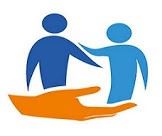 Всемирный день безопасности пациента

17.09.2020
ГБУЗ ЯО Областная клиническая больница15 ОРИТ
Говорить на языке безопасности пациента
Идентификация личности пациента
Эмоциональная безопасность
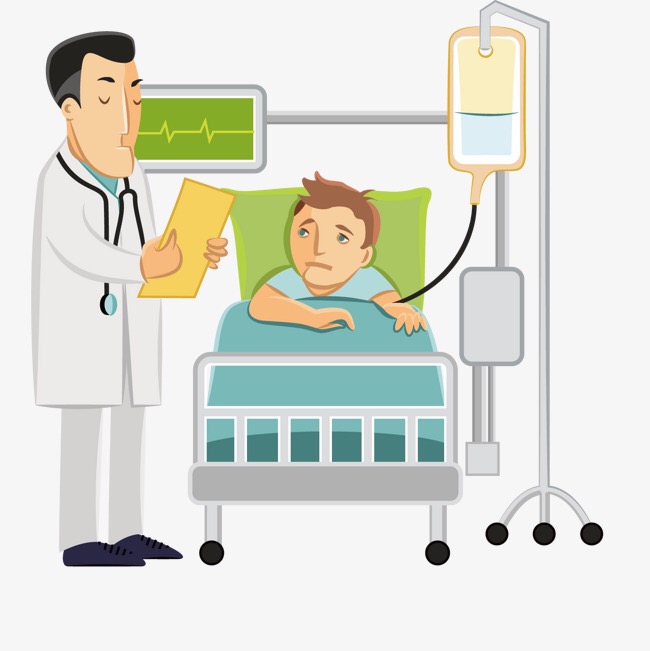 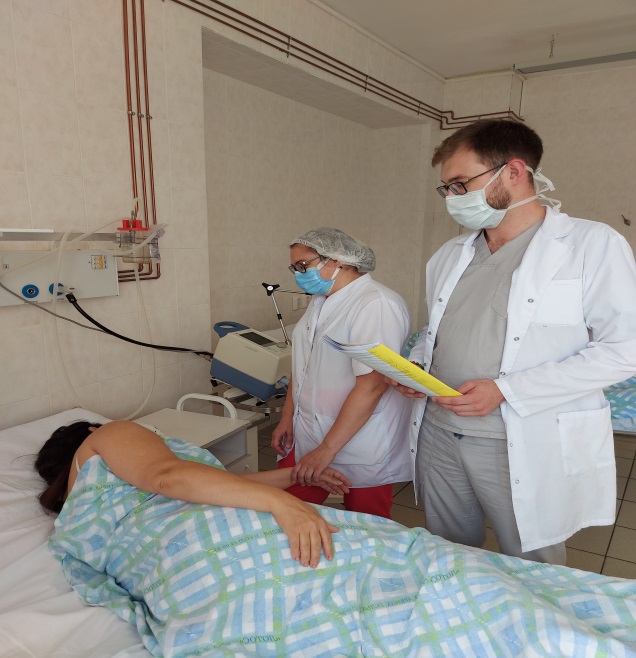 Соблюдение алгоритма идентификации личности всеми сотрудниками отделения при контакте с пациентом.
Обеспечение пациенту психического покоя для преодоления страха и беспокойства перед исследованиями, мед. манипуляциями и лечением.
Эпидемиологическая безопасность определяется:
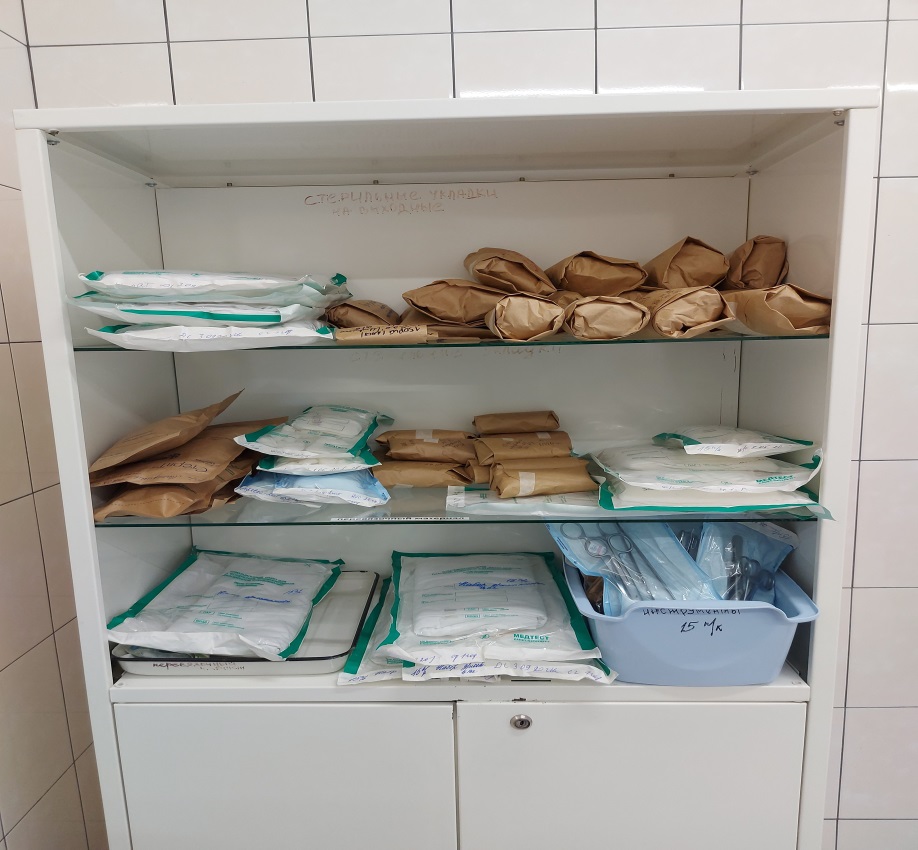 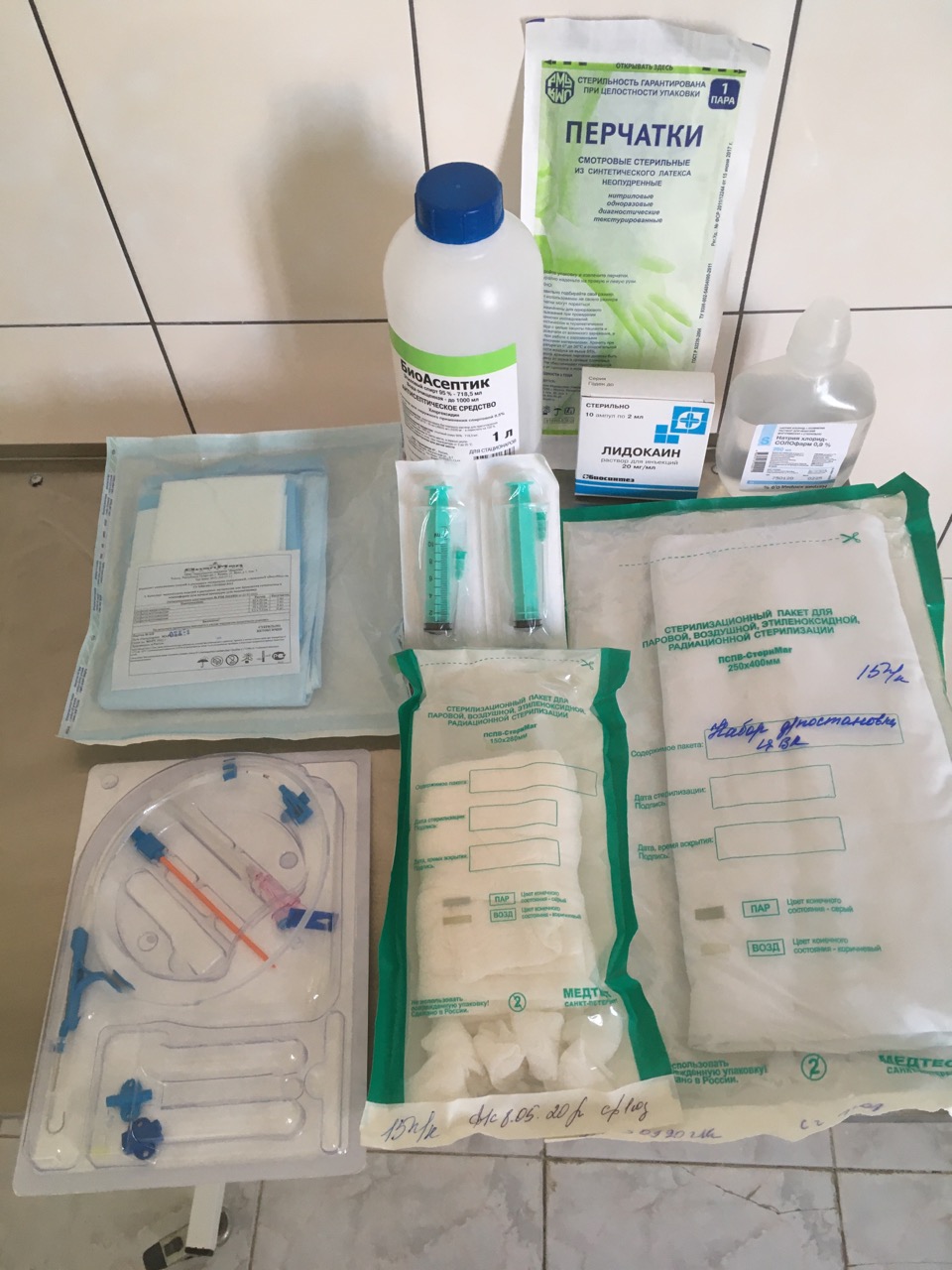 Соблюдением сроков годности и условий хранения лекарственных препаратов и расходного материала.
Использованием одноразовых расходных материалов и ИМН
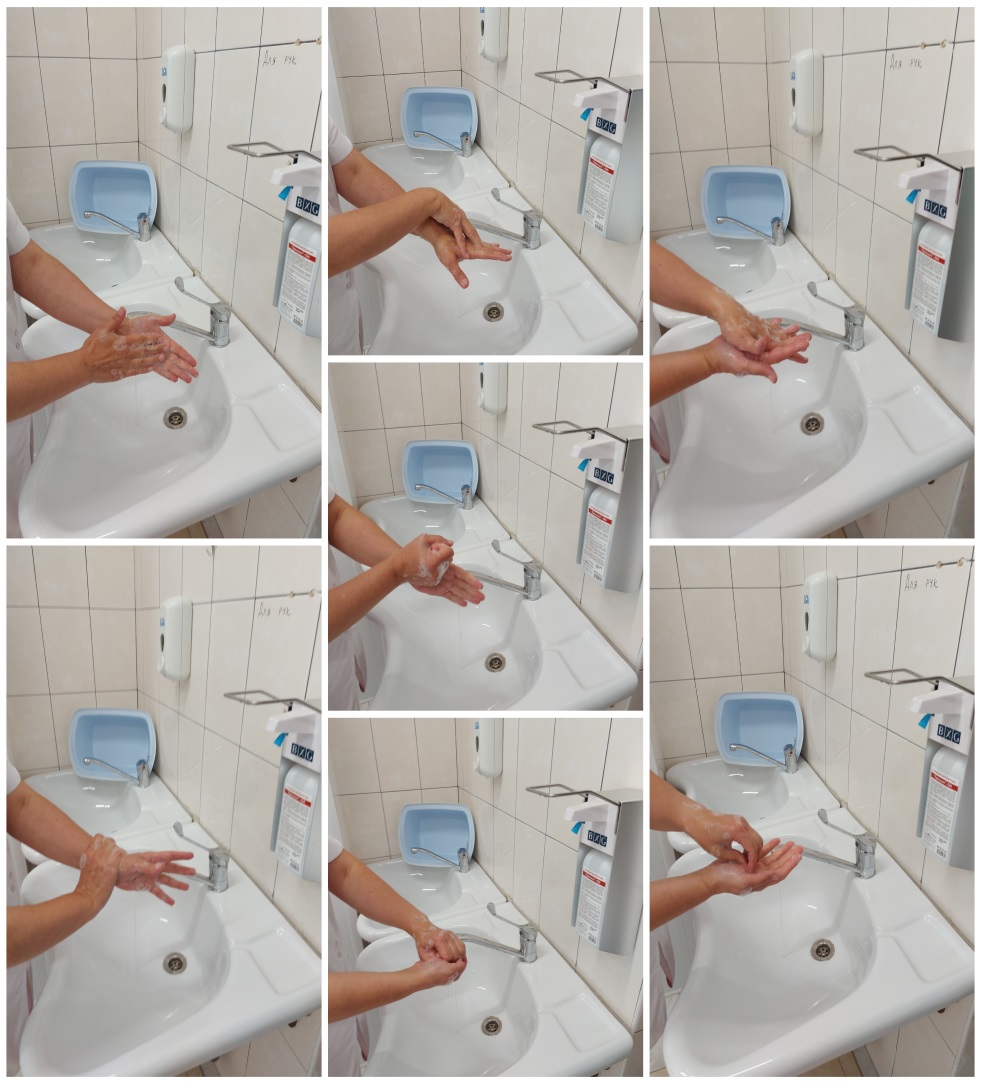 Внедрением в практику современных методов дезинфекции.
Соблюдением асептики перед и при выполнении манипуляции.
Постановка ЦВК
Медицинская помощь не должна причинять вреда никому!!!